Научите ребёнка говорить красиво и правильно
учитель - дефектолог ГУО «НПК Бородичский  детский сад-начальная школа» Земба Елена Александровна
Самой главной ценностью человека является  его здоровье. Дошкольный возраст – это период, когда закладывается фундамент физического и психического здоровья человека на всю жизнь.
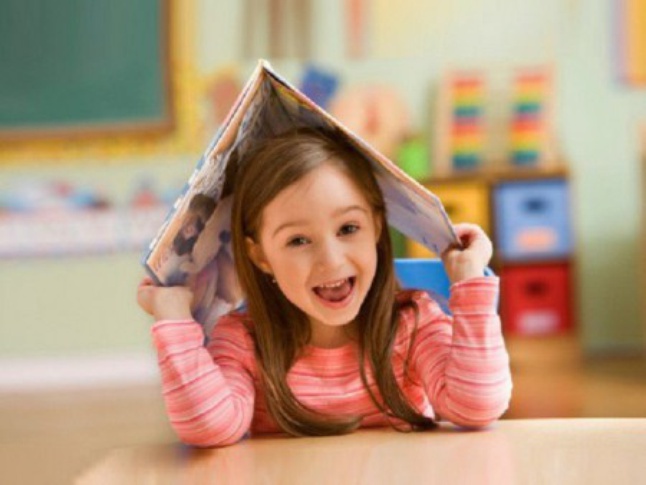 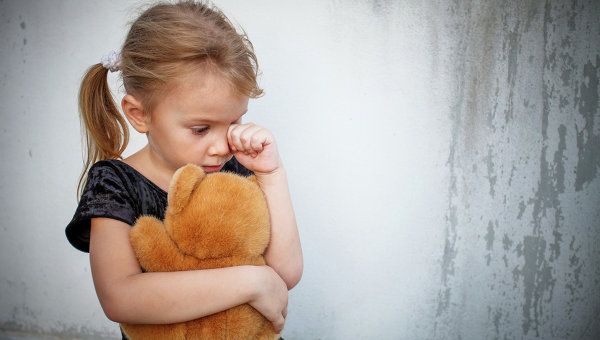 Речь  является  одной из важных сторон  развития человека. Её нарушения  затрудняют возможность  свободного общения  ребёнка с окружающими людьми. Осознание своей непонятной, некрасивой  речи часто вызывает различные отрицательные эмоциональные состояния: чувство неполноценности, страха перед самой  речью, замкнутость. Всё это отрицательно влияет на формирование личности  маленького человека.
Каждый родитель однажды задаётся вопросом: « А правильно ли говорит мой ребёнок?» По статистике 70 – 90% детей, которые посещают детские учреждения, имеют проблемы с речевым развитием, что затрудняет процесс школьного обучения в дальнейшем. Уже в  младших группах детских садов у большей  половины детей наблюдаются патологические формы развития речи. В подобных случаях нельзя рассчитывать на то, что звукопроизношение может нормализоваться  с возрастом и  развитие словаря произойдёт  само  собой.   Этого не произойдёт!  Поэтому нужно обязательно  обращаться за помощью к специалистам – учителям – дефектологам.
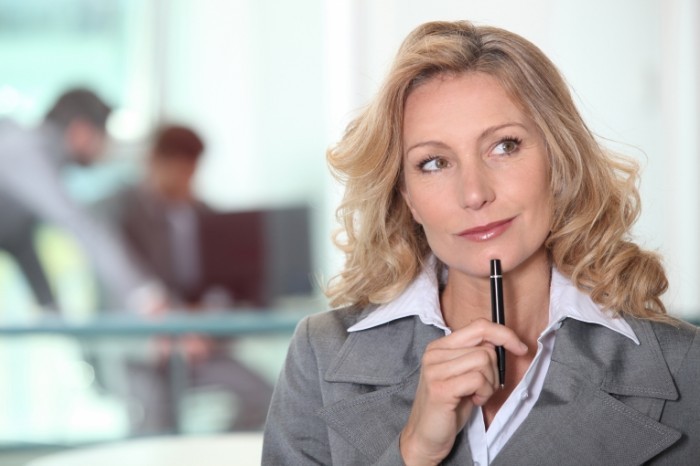 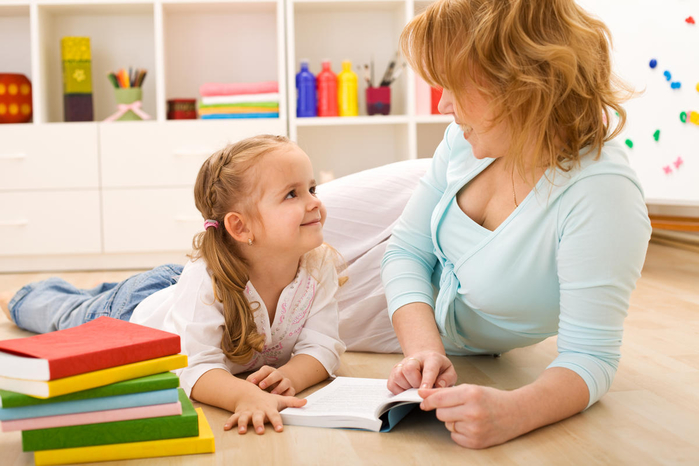 Кроме   этого необходимо и  самим  родителям активно развивать речь  своего  ребёнка   Что можно  и  нужно для  этого   сделать?
1. С ребёнком нужно разговаривать и обязательно слушать его ответы. Разговаривая с ним, помогайте ему подобрать точные слова для выражения  мыслей. Не упрощайте свою речь, подробно и обстоятельно отвечайте на вопросы малыша.
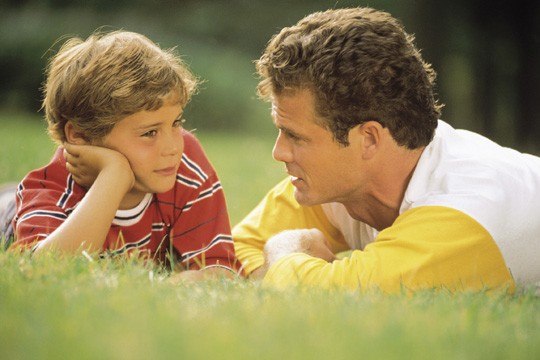 2. Побуждайте детей рассказывать вам о том, что он делает. Учите детей играть в сюжетные игры, сопровождая их своим комментарием.
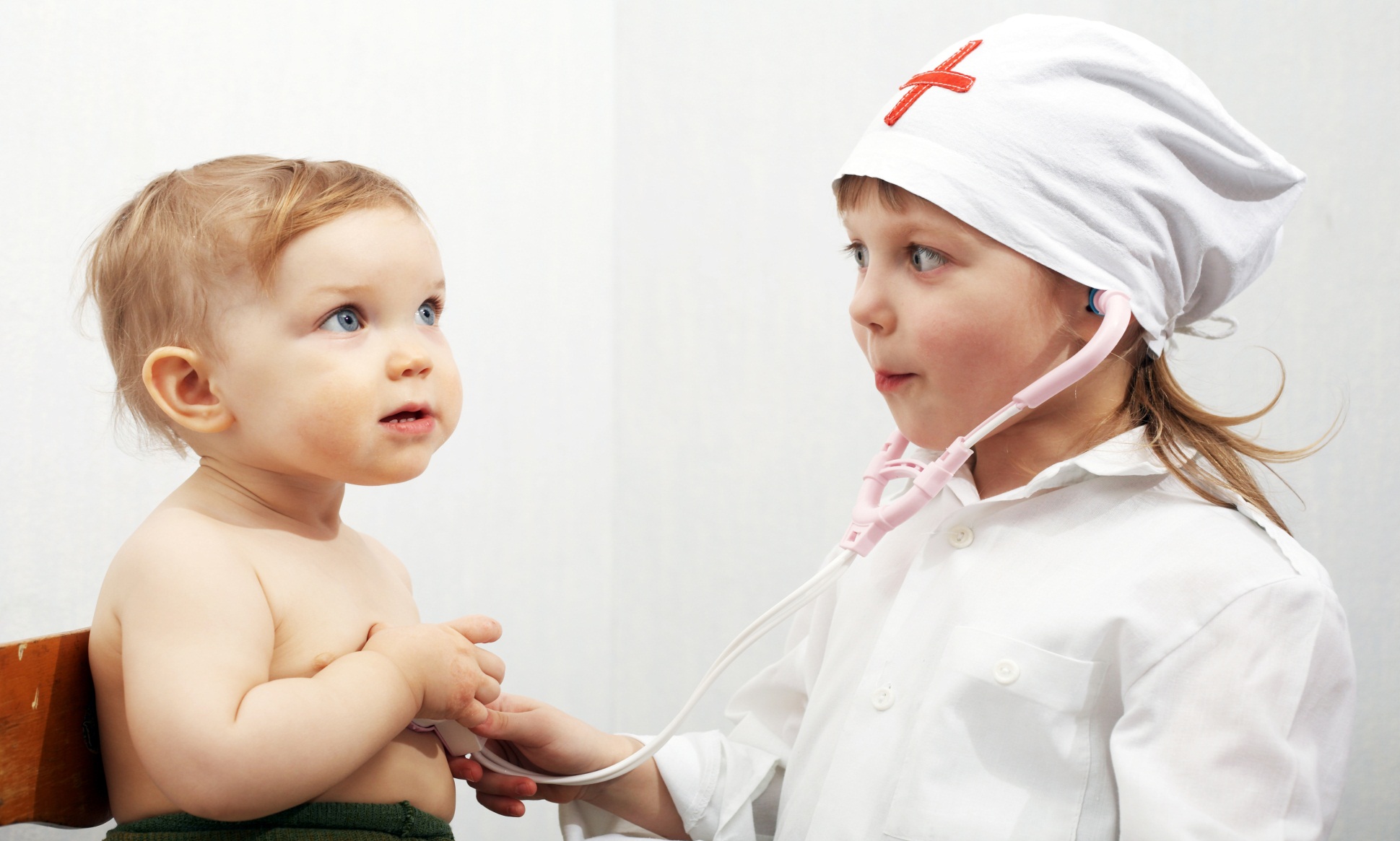 3. На прогулке и дома называйте новые для ребёнка предметы и рассказывайте про них, помогайте ему каждый день узнавать что-то новое.
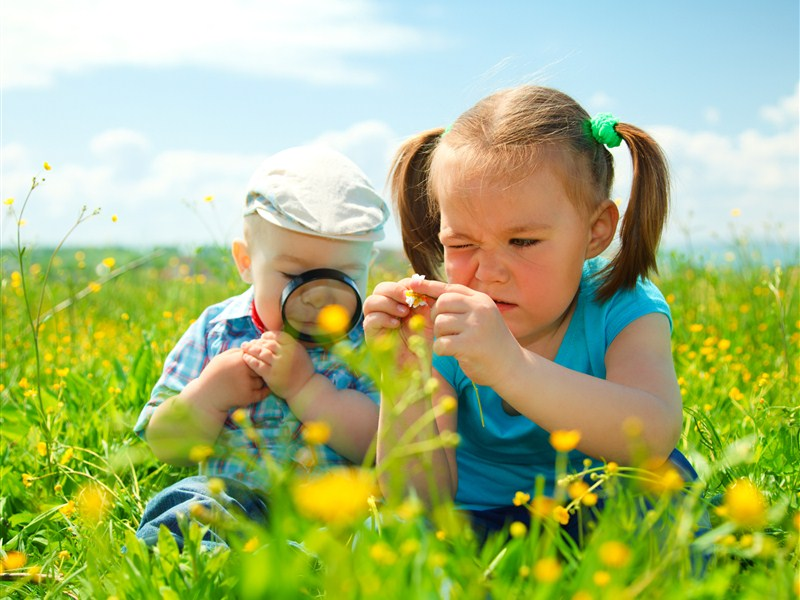 4. Ваша речь, обращённая к ребёнку должна быть чёткой правильной. Чётко произносите слова и фразы, не сюсюкайте, не заигрывайте с ребёнком, копируя его произношение. Речь окружающих  взрослых должна служить образцом для малыша.
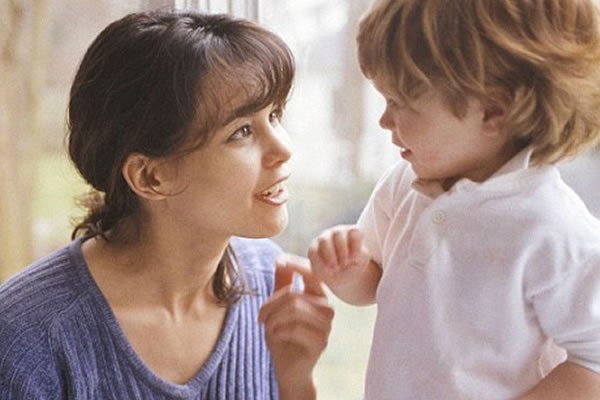 5. Читайте ребёнку интересные книги. Разглядывайте иллюстрации в них. Учите называть картинки и рассказывать, что на них нарисовано.
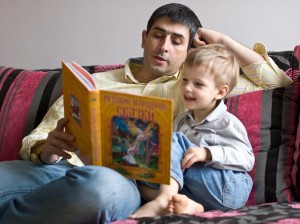 6. Пойте вместе с малышом простые песенки, отстукивая их ритм.
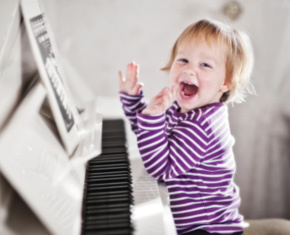 Наши дети – это то, ради чего мы живём. Мечта всех родителей– вырастить своего ребёнка здоровым, образованным, успешным, с красивой  и правильной речью. Эту мечту можно вполне осуществить, только родителям нужно приложить достаточно усилий для превращения  её в реальность. А мы  - учителя – дефектологи  вам  в этом всегда   поможем.
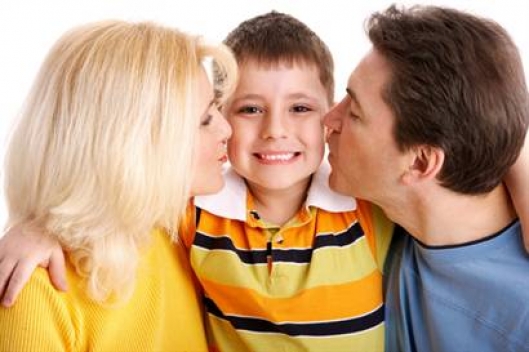